Klagenemndssekretariatet (KNSE)
06.10.2023
2
Nemndene vi betjener
06.10.2023
3
EURNOR- Sesjon 2
06.10.2023
4
EØS-retten – sentral i vår arbeidshverdag
Moderniseringsdirektivet
Anskaffelsesdirektivene
EUs tredje energimarkedspakke
EØS-avtalen artikkel 53 og 54
Statsstøtteregelverket
06.10.2023
5
[Speaker Notes: Vi er sekretariatet for 9 nemnder og alle våre rettsområder berører de fire friheter på ulike måter. Store deler av regelverkene vi arbeider med til dagen er basert på forordninger og direktiver fra EU. Dette medfører at vi hver eneste dag må være bevisst hvilket direktiv eller forordning regelverket er basert på og tilhørende rettspraksis fra EU og eventuelt EFTA-domstolen.

For å nevne noen nemnder er det naturlig å trekke frem Konkurranseklagenemnda, KOFA og Energiklagenemnda som på hvert sitt vis håndhever regelverk som baserer seg på EU-rett som er implementert i norsk rett som følge av EØS-avtalen. 

På konkurranserettens områder har lovgiver har besluttet at konkurransereglene i Norge skal være fullharmonisert med EU/EØS retten både når det gjelder gebyrsaker og fusjonskontrollen og rettskildene kommer direkte til anvendelse i tolkningen av norske rettsregler på området.

KOFA håndhever regelverket for offentlige anskaffelser som er et regelverk basert på en rekke EU  direktiv. EU dommer er en viktig rettskilde for tolkningen av det norske regelverket. Fullharmonsering, men 

Energiklagenemnda ble opprettet som følge av at Norge implementerte EUs tredje energimarkedspakke. Det ble i den forbindelse stilt krav om opprettelse av en uavhengig reguleringsmyndighet og en uavhengig klageinstans. Dette ble i Norge løst ved at Reguleringsmyndigheten for energi ble skilt ut fra NVE og at klagesaksbehandlingen ble flyttet fra Olje- og energidepartementet til Energiklagenemnda. For mer info: (horingsnotat-2-l973683.pdf (regjeringen.no) ) (Helt presist: Energiklagenemnda ble opprettet som følge av krav i Europa-Parlamentets og Rådets direktiv 2009/72/EF af 13. juli 2009 om fælles regler for det indre marked for elektricitet artikel 37 nr. 17 om et uavhengig klageorgan.) Norge kunne valgt å ikke implementere disse direktivene.

Fysisk koblet inn i nettet. Tidligere nasjonal energipolitikk. Energiloven og naturgassloven. Hjemmelslov. De forskriftene som er hjemlet i loven har ulike. Energipakken er endel av EØS avtalen. En rekke forskrifter som realiserer forplikelsene etter EØS avtalen. 


De øvrige nemndene har kompetanse etter en rekke ulike regelverk som blant annet springer ut fra EU-direktiver. Her er det verdt å nevne moderniseringsdirektivet som har ført til endringer i markedsføringsloven som markedsrådet håndhever og som skal styrke forbrukervernet i Europa når det gjelder ulovlig markedsføring. Et annet eksempel er at Medieklagenemnda forholdsvis nylig fikk ny kompetanse som klageinstans for vedtak fattet av Patentstyret etter lov om kollektiv forvaltning av opphavsrett. Denne loven implementerer Europa-Parlamentets og Rådets direktiv 2014/26/EU af 26. februar 2014 om kollektiv forvaltning af ophavsret og beslægtede rettigheder samt multiterritoriale licenser for rettigheder til musikværker med henblik på onlineanvendelse i det indre marked.

Poeng: Medieklagenemnda har fått kompetanse etter lov om kollektiv forvaltning av opphavsrett mv og siden dette er en implementering av et EU direktiv. Minimumsdirektiv, men Norge har valgt en strengere tilnærming.

Hva med Lotteri/Pengespill loven: er loven i tråd med EØS retten? En rekke anførsler knyttet til om det norske spillmonopolet er i tråd med EØS/ EU.]
Anførsler fra klagerne - EØS-retten i praksis
«Forutsatt at klagenemnda skulle komme til at klager ikke var «arrangør» i forskriftens forstand, har klager anført at de var i god tro både på søknads- og innvilgelsestidspunktet. Når det gjaldt Kulturrådets henvisning til lov om offentlig støtte og ODA-protokollen II som rettslig grunnlag for tilbakebetaling, har klager vist til at dette er en misforståelse av reglene om statsstøtte.»
06.10.2023
6
[Speaker Notes: Den midlertidige klagenemnda for tilskudd til kulturarrangementer har også hatt saker knyttet mot EØS-retten, herunder statsstøtteregelverket. Sak 2022/386 om Snurr Film AS gjaldt vedtak om omgjøring av vedtak om bevilgning av kompensasjon. Kulturrådet omgjorde egne vedtak etter forvaltningsloven § 35 og krevde tilbakebetalt støtte som følge av at klager ikke var å anse som «arrangør» i forskriftens forstand. Nemnda kom til Kulturrådet kunne omgjøre eget vedtak etter forvaltningsloven § 35, samt kreve tilbakebetaling. Nemnda vurderte videre hvorvidt Kulturrådet også hadde kompetanse til å kreve kompensasjon tilbakebetalt etter lov om offentlig støtte § 5 første ledd, da dette hadde vært et sentralt tema fra Kulturrådets side. Nemnda kom til at Kulturrådet hadde mulighet til å kreve tilbakebetaling også etter dette regelverket, men påpekte avslutningsvis at det er omdiskutert hvorvidt støttegiver kan kreve støtten tilbakebetalt etter offentlig støtte § 5 første ledd gjennom å fatte et enkeltvedtak, eller om støttegiver må fremme et alminnelig pengekrav mot støttemottaker. Nemnda fant ikke grunn til å gå inn på dette spørsmålet da det ikke hadde vært omdiskutert i klagen.]
Anførsler fra klagerne - EØS-retten i praksis
«Klager viser til at kravene til begrunnelse etter forvaltningsloven må ses i lys av hvilken type vedtak som treffes. I denne saken gjelder det RMEs sektorregulatoriske utøvelse av kompetanse etter EØS-reglene som implementert i norsk rett. Det er sikker rett at EØS-rettslig sekundærrett og "norske" regler som implementerer disse må tolkes og anvendes i tråd med de grunnleggende traktatbestemmelsene. Det følger av både de alminnelige EØS-regler, av de EØS-regulatoriske regler og av norsk forvaltningsrett, at forutsetningen for at et vedtak skal være gyldig er at det er foretatt en vurdering som viser at to vilkår er oppfylt: 
• Vedtaket må være egnet for å nå det formål det søker (det finnes ikke noe bedre alternativ), og; 
• Vedtaket må være proporsjonalt for å nå det formålet det søker (ikke gå lenger enn nødvendig).»
06.10.2023
7
[Speaker Notes: Denne saken ble behandlet av Energiklagenemnda og gjaldt Celsa Armeringsstål AS klage over vedtak fattet av Reguleringsmyndigheten for energi. I vedtaket slo RME fast at Celsa var utbedringsansvarlig for brudd på krav til flimmer og påla utbedring av flimmerproblemet innen 1. mai 2023, etter forskrift om leveringskvalitet i kraftsystemet av 30. november 2004 nr. 1557 (FOL) § 2-1, jf. § 3-5. Nemnda kom til at klager reelt sett ble pålagt å tilrettelegge for nytt forbruk, og at dette gikk utover rammene i FOL § 2-1. RMEs vedtak måtte derfor anses å være ugyldig og ble opphevet.

I denne saken hadde nemnda konkludert med at pålegget fra RME gikk utover rammene i FOL (forskriften) § 2-1 og hadde opphevet vedtaket, og fant derfor ikke grunn til å gå nærmere inn på klagers anførsler knyttet til RMEs uavhengighet, EØS-rettslige prinsipper eller spørsmål om RME skulle og eventuelt hadde, foretatt en proporsjonalitetsvurdering. Dette i motsetning til den forrige saken om statsstøtte, hvor nemnda fant grunn til å gå i dybden på spørsmålene.

Tilleggsinformasjon: 

Energiklagenemnda har hatt flere andre saker hvor EØS retten har vært tema fra klagers side, blant annet sak 2022/720 som gjaldt spørsmål om markedsplasskonsesjon for North Sea Link kabelen mellom Suldal i Norge og Blyth i Storbritannia. Saken gjaldt klage fra EPEX SPOT SE over vedtak fattet av Reguleringsmyndigheten for energi («RME») den 16. september 2021. I vedtaket tildelte RME markedsplasskonsesjon frem til 30. september 2022, for organisering av separat døgnmarkedsauksjon i prisområdet NO2, for implisitt allokering av overføringskapasitet på NSL, til Nord Pool European Market Coupling Operator AS («NP EMCO»). 

En av klagers anførsler gjaldt gjennomføring av kommisjonsforordning 2015/1222 24. juli 2015 establishing a guideline on capacity allocation and congestion management (CACM). EPEX viste til at Energiloven § 4-5 a gjennomfører CACM, og skal legge til rette for konkurranse mellom ulike kraftbørser (NEMOer). EPEX viser videre til at et NEMO som er utpekt i et EØS-land automatisk har rett til å opptre som NEMO i andre EØS-land uten krav om særskilt konsesjon etter energilovens regler, så lenge det dreier seg om virksomhet som er dekket av CACM. EPEX skrev at de var innforstått med at det kunne settes spørsmålstegn om hvorvidt CACM kom direkte til anvendelse all den tid NSL er en mellomlandsforbindelse til et tredjeland utenfor EU/EØS. Det springende punktet var etter klagers syn likevel at handelen på NSL får direkte konsekvenser for døgnmarkedet i NO2, som er et prisområde innenfor EU/EØS. EPEX viser til at handel over NSL dermed vil påvirke den tilgjengelige kapasiteten i NO2, og vil på den måten kunne få konsekvenser både for volum og pris i den påfølgende, ordinære felleseuropeiske døgnauksjonen. 

Nemnda konkluderte med følgende: Nemnda forstår det derfor slik at CACM ikke gjelder NSL fordi kabelen ikke er en overføringsforbindelse i verken EU eller EØS. Fordi Storbritannia ikke lenger er en del av SDAC og det indre markedet for strøm, vil heller ikke CACM komme direkte til anvendelse. Nemndas konklusjon er derfor at RME korrekt har fastsatt vilkår etter energiloven § 4-5 jf. NEM § 4-10, og ikke energiloven § 4-5 a og NEM § 4-10 a]
Anførsler fra parter - EØS-retten i praksis
Den norske stat:
KOFA er ikke en "court or tribunal"/"domstol" etter ODA-avtalen artikkel 34
KOFA er ikke uavhengig
Saksbehandlingen tilsvarer ikke rettergangen i en domstol
EFTA-domstolen: 
Uavhengighet forutsetter fremfor alt at organet opptrer som en tredjepart overfor myndighetsorganet som fatter vedtaket som står til prøving
Tolkningen må ta hensyn til den viktige rollen administrative klageinstanser spiller i EFTA-statene, også i anvendelsen av EØS-retten.
06.10.2023
8
[Speaker Notes: Spørsmålet om nemnder er berettiget til å forelegge spørsmål for EFTA-domstolen har vært anført for flere nemnder, blant annet i Medieklagenemnda, og Markedsrådet. 

Spørsmålet om foreleggelsesberettigelse kom på spissen i en av KOFAs gebyrsaker, som gjaldt et konsulentoppdrag i forbindelse med et menneskerettighetsprosjekt i Angola. Klagenemnda stilte spørsmål om anskaffelsesdirektivet kom til anvendelse på anskaffelser foretatt av en EFTA-stats utenriksstasjon i et tredjeland. 

Den norske stat gjorde gjeldende at KOFA ikke var berettiget til å forelegge saken for EFTA-domstolen. Begrunnelsen var at man mente KOFA ikke kunne anses som en "court or tribunal"/"domstol" etter ODA artikkel 34. Den norske stat anførte at:
Saksbehandlingen ikke tilsvarer rettergangen i en domstol:
I en situasjon der et vedtak i klagenemnda blir påklaget for en ordinær domstol, vil klagenemnda etter norsk sivilprosessrett ha status som saksøkt. 
Klagenemnda kan ikke anses uavhengig:
Avsettelse av klagenemndas medlemmer er ikke fastlagt i særlige regler, i uttrykkelige lovbestemmelser, og klagenemnda kan derfor ikke anses uavhengig.]
Utfordringer ved anvendelse av EØS-retten
På noen områder ligger Norge bak EU – herunder at implementering av nytt regelverk tar lang tid. På Energirettens område er EU på fjerde energimarkedspakke, mens Norge forholdsvis nylig har implementert tredje energimarkedspakke – 10 år etter EU.
06.10.2023
9
Oppsummering
06.10.2023
10
Takk for meg!
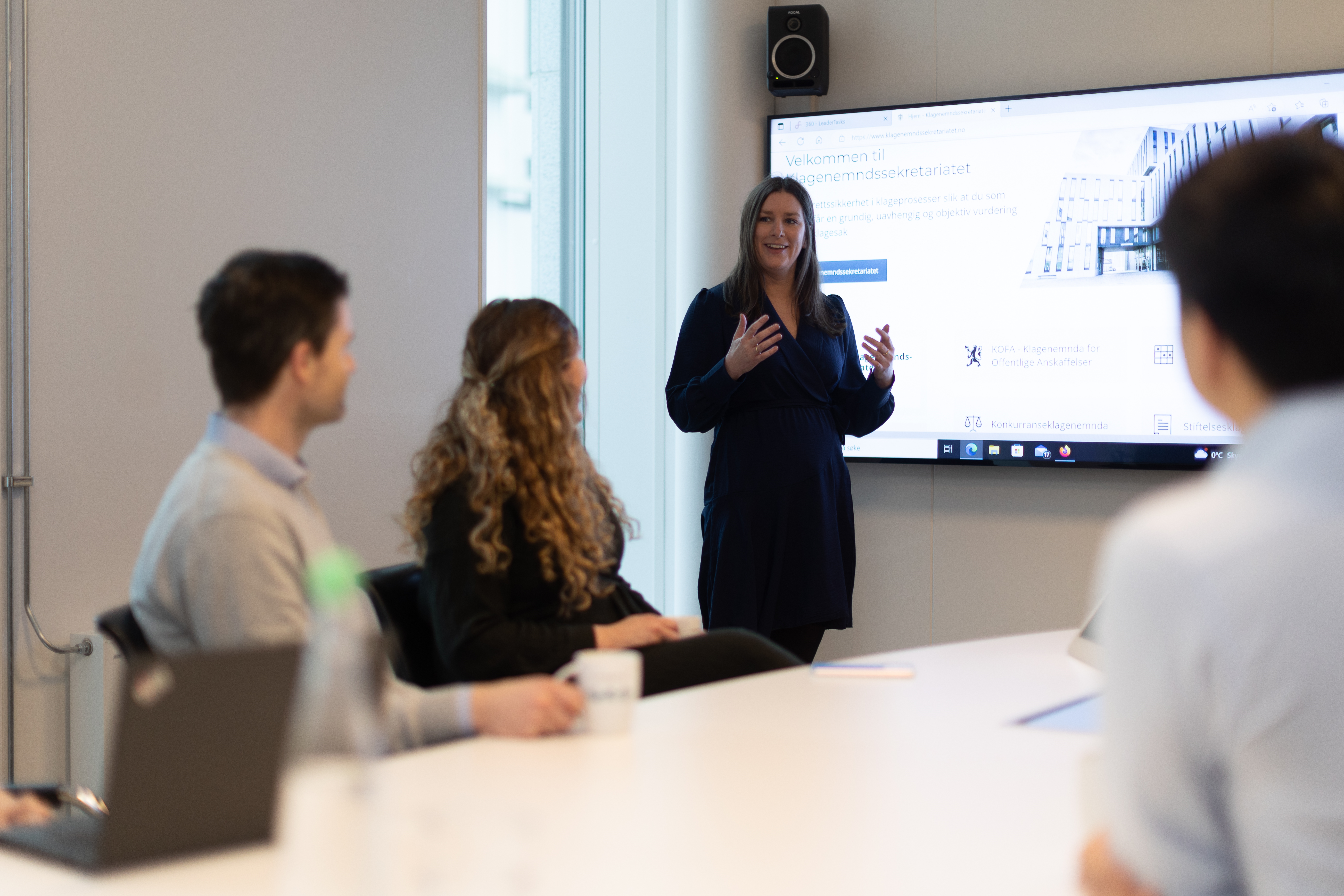 06.10.2023
11